State Tax Issues withPassthrough Taxation
Prepared by the MTC Staff
For the Uniformity Standing Subcommittee
November 2021
Basic – BUT CRITICAL – Differences in Federal Passthrough versus C Corp. Taxation
One level of tax is applied annually—in the year tax items are recognized—not again when distributions are made (to the extent of basis)
The recognition (timing), valuation, and characterization of tax items –that is, items of income, expense, gain, loss, etc.—are determined in the hands of the entity under applicable general tax rules—so the nature, amount, and tax effect of the item is determined as though the entity is the taxpayer
The passthrough entity is not the taxpayer – the entity’s tax items are not taxed at the entity level but shares of the tax items are allocated to the owners and the nature of the tax items also flows through to those owners
Basic – BUT CRITICAL – Differences in Federal Partnership versus S Corp. Taxation
Not only do tax items flow through to the taxpayer-partners to be taxed, but partnerships, unlike S Corporations, can have partnership partners--creating very, very complicated and opaque structures through which items may flow.
Also, partnerships, unlike S corporations, can allocate shares of tax items to partners in different proportions and not in accordance with ownership shares
There is substantial potential for abuse of this flexibility
“Special allocations” are therefore subject to a number of limits and anti-abuse rules—primarily that they must have substantial economic effect on direct and indirect partners
Summary
No entity-level taxation under federal and most states’ laws
Entity determines the nature of tax items reported
Owners pay tax in the year the items are earned or incurred
Partnerships are much more flexible than S corporations and can be much more complex
To know if a partnership has allocated tax items properly, you often need to know something about the partners (especially to know if anti-abuse rules have been met)
Quotes on State Taxation of Passthrough Entities
The laws of most states are beginning to keep pace with the growing importance of pass-through entities in articulating the tax treatment of such entities and their participants. Many of the difficult issues discussed throughout this portfolio initially were addressed, if at all, only by some of the states, and the solutions reached were often illogical or incomplete. Many states tended to give only brief mention to pass-through entities and focused instead on corporate and personal income taxation. In recent years there have been increasing signs that this state of affairs is changing, as many state taxing authorities have begun to focus on and issue guidance regarding the application of these laws to pass-through entities. Nevertheless, in many states the available guidance remains very limited.
Consequently, practitioners seeking guidance as to the state tax rules governing pass-through entities are often forced to reason from imperfect analogies and broad principles of law rather than specific and directly applicable authorities. This situation presents both pitfalls and opportunities for practitioners: although it is often difficult to obtain much comfort regarding the intended state tax consequences of a transaction, it is also often possible to manipulate the state tax laws to obtain tax benefits that would be unavailable under better developed and more consistent rules.
Bloomberg, Portfolio 1500-2nd: State Taxation of Pass–Through Entities: General Principles, Detailed Analysis, C. Underdeveloped State of Law
Quotes on State Taxation of Passthrough Entities
If an individual partner (or owner of a similar flow-through entity) personally engages in economic activity in a state on behalf of the partnership (or other flow-through entity) or in some other manner, thereby directly creating “substantial nexus” with the state,743 the state plainly has jurisdiction over the taxpayer and may tax him or her on the income from the partnership (or other flow-through entity) that is properly attributable to the state. If, however, the individual partner (or owner of a similar flow-through entity) has no contact with the state other than through his or her ownership interest in the partnership (or similar flow-through entity), but the flow-through entity itself has “substantial nexus” with the state, the question arises as to whether the state has jurisdiction over the nonresident partner (or owner of a similar flow-through entity).
Hellerstein, Hellerstein & Swain, State Taxation (Thomson Reuters/Tax & Accounting, 3rd ed. 2001, with updates through July 2020) (online version accessed on Checkpoint: www.checkpoint.riag.com)(Nov. 2020), ¶ 20.08[2][a] Jurisdiction over Nonresident Taxpayer
Quotes on State Taxation of Passthrough Entities
Before a state can tax a nonresident owner of a pass-through entity that is doing business within its borders, it must be determined whether the state has jurisdiction over the nonresident. If the nonresident owner has sufficient contacts with the state in its own capacity to create nexus (i.e., a taxable creation), other than through its ownership of the pass-through entity, the answer is clear. However, when the nonresident owner's only contact with the state is its ownership interest in a pass-through entity, the state may be on shaky ground in asserting that it has jurisdiction over the nonresident owner. While almost all states assert that an ownership interest in a pass-through entity doing business in the state is a sufficient contact to require a nonresident to pay state tax, taxpayers are increasingly challenging this position.
Fenwick, McLoughlin, Salmon, Smith, Tilley, & Wood, State Taxation of Pass-Through Entities and Their Owners (Thomson Reuters/Tax & Accounting 2006, with updates through October 2020), ¶ 8.01.
Quotes on State Taxation of Passthrough Entities
State taxation of the income that nonresident partners (and owners of interests in other flow-through entities) earn from their partnership (or other flow-through entity) interests742 raises two basic questions. First, does the state have jurisdiction to tax the nonresident flow-through entity interest owner on the basis of the entity’s activities in the state? Second, if the answer to the first question is yes, what portion of the nonresident’s flow-through entity income is subject to tax by the state?
Hellerstein, Hellerstein & Swain, State Taxation (Thomson Reuters/Tax & Accounting, 3rd ed. 2001, with updates through July 2020) (online version accessed on Checkpoint: www.checkpoint.riag.com)(Nov. 2020), ¶ 20.08[2] Taxation of Nonresident Partners
Quotes on State Taxation of Passthrough Entities
The rule that a nonresident partner is selling an intangible, rather than a portion of the underlying business itself, when he disposes of his partnership interest is based on an entity theory of partnership. In substance, the partnership is viewed as an entity separate from the partner, and the partner is viewed as selling his intangible interest in that entity just as if he were selling his intangible interest in a corporation by selling his shares in the corporation. This is the theory employed for federal income tax purposes in the sale of an interest in a partnership, even though the Internal Revenue Code, like state statutes, generally taxes partnership income under the aggregate approach. The principles articulated above are equally applicable to the disposition by S corporation shareholders of their interests in S corporations or LLC members’ disposition of their interests in LLCs.
Hellerstein, Hellerstein & Swain, State Taxation (Thomson Reuters/Tax & Accounting, 3rd ed. 2001, with updates through July 2020) (online version accessed on Checkpoint: www.checkpoint.riag.com)(Nov. 2020), ¶ 20.08[3] Sale of Partnership Interest.
Significant Related State Tax Issues
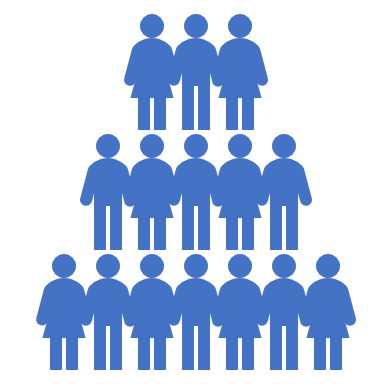 Nexus –
Over the entity (where its only presence in the state is an owner—including passive, minority owners)
Over the owner – direct, indirect, active, passive, majority, minority, etc.
Application of unitary business principle
Application of a form of combined filing
Application of general allocation and apportionment rules
Coordination with residency/tax credit rules
Determination of business/nonbusiness income
Proper apportionment – which factors to use (especially in multi-tiered entities
Does the treatment of the issues differ where the taxpayer owner is an individual/corporation
Administrative issues